Title IX Coordinator: Roles and Responsibilities
Laura Castille, esq.
Hatch Valley Schools Certification Training
August 2024
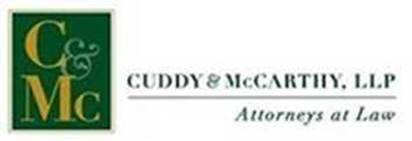 Today’s Objectives:
Understand the history, scope and enforcement of Title IX.
Understand the sweeping changes to Title IX: 2020 and 2024, including important definitions and procedural changes.
Understand how to determine Title IX jurisdiction and procedural steps when a complaint is received.
Understand the role of an institution’s Title IX Coordinator.
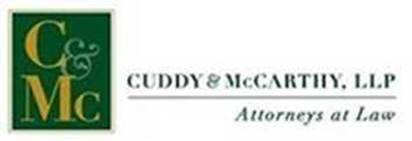 Title IX
Title IX is a Federal Civil Rights law stating: 

“No person in the United States shall, on the basis of sex, be excluded from participation in, be denied the benefits of, or be subjected to discrimination under any education program or activity receiving financial assistance.”

37 small words: huge impact.
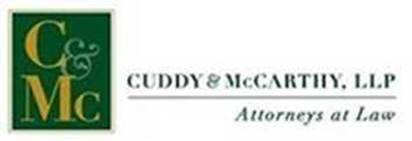 History and purpose of TIX
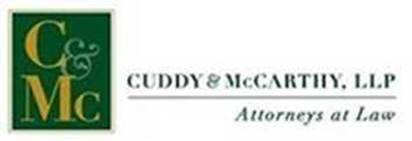 Congress recognized that, in spite of the Civil Rights Act of 1964, women continued to received unequal treatment in schools.
How it started: to remedy a “long and unfortunate history of sex discrimination”. United States v. Virginia. 518 U.S. 515, 531 (1996) quoting Frontiero v. Richardson, 411 U.S. 677, 684 (1973). 
How it is going: improved access to educational opportunities  and providing “equal opportunity to aspire, achieve, participate in and contribute to society based on their individual talents and capacities.” United States v. Virginia. 518 U.S. 515, 531 (1996)
Scope of Title IX
Applies to institutions receiving federal financial assistance from the Department of Education, including state and local educational agencies.

Approximately 16,500 local school districts, 7,000 postsecondary institutions, as well as charter schools, for-profit schools, libraries, and museums. 

Also included are vocational rehabilitation agencies and education agencies of 50 states, the District of Columbia, and territories and possessions of the United States.
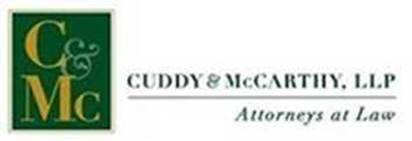 Scope of Title IX cont.
Title IX obligations apply to: 
recruitment, admissions, and counseling; 
financial assistance; 
athletics; 
sex-based harassment; 
treatment of pregnant and parenting students;
discipline; 
single-sex education; 
retaliation;
and employment.
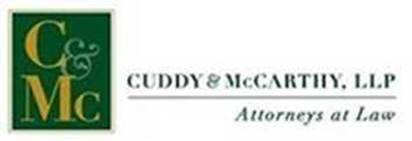 Who enforces Title IX?
Title IX is a civil rights law and falls under the jurisdiction of the U.S. Department of Justice.
DOJ enforces laws to ensure equal access to education, as well as the Equal Protection Clause of the 14th Amendment.
DOJ coordinates enforcement of Title IX across agencies to include the Department of Education and Office of Civil Rights (OCR).
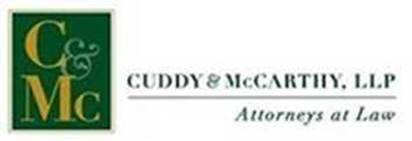 The 2020 Title IX Regulation Related to Sexual Harassment
Regulations - effective beginning August 14, 2020. 
Changes include:
New terminology, policy and notice requirements
Limitations on jurisdiction
Optional burdens of proof; must choose.
Revised Title IX Coordinator responsibilities
Revised investigation procedures
Expanded hearing rights options for K-12 hearings
New Requirements for Decision makers
New rules for appeals
Expanded training requirements and record keeping
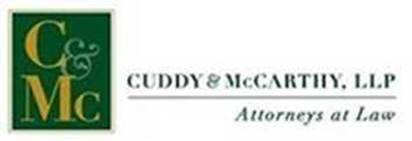 8
The 2024 Title IX Regulation Changes Related to Sexual Harassment: Highlights
Removal of Geographic limitations34 CFR §106.11
Title IX recipient should not focus on whether the alleged misconduct happened on or off campus, “but rather on whether the recipient has disciplinary authority over the respondent’s conduct in the context in which it occurred.” 

There is no distinction between discrimination that occurs in person and that which occurs online, and the final regulations permit schools to exercise their authority under the law to consider some conduct that occurs outside an institution’s educational boundaries.
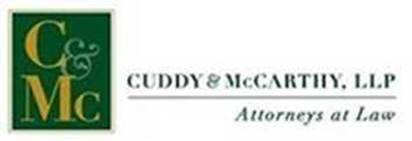 The 2024 Title IX Regulation Related to Sexual Harassment(K-12) Cont.:  Highlights
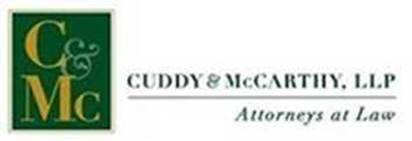 Broader definition of sexual harassment: Includes conduct that is "sufficiently severe or pervasive”.

Clarification on special education interaction with Title IX.

Training requirements.

Clarification of prohibition on discrimination based on pregnancy: Includes current, potential, or past pregnancy or related conditions

Support for LGBTQ+ students: Confirms protections for LGBTQ+ students

Improved reporting process: Makes it easier for complainants to report sexual harassment

Support for parents and guardians: Supports the rights of parents and guardians to file a Title IX complaint on behalf of a minor student.

Clear communication of nondiscrimination policies: Requires schools to clearly inform key people of their nondiscrimination policies and procedures

Prohibition of sharing personal information: Prohibits schools from sharing confidential personal information during the TIX process, except as allowed by law.
Clarification of Pregnancy-Related Protections & Inclusion of Lactation Issues
Title IX recipients must protect students, employees, and applicants from discrimination based on pregnancy, childbirth, termination of pregnancy, lactation, related medical conditions, or recovery (§ 106.2)

Providing reasonable modifications for students (including Section 106.40(b)’s requirement to provide a pregnant student with the Title IX coordinator’s contact information)

Reasonable break time for employees for lactation (§ 106.57(e)(1).

Clean, private lactation space for both students and employees (§§ 106.40(b)(3)(v) and 106.57(e)(2)). 

Sections106.40(b)(3)(v) and 106.57(e) of the final regulations require Title IX recipients to assure students and employees have access to a lactation space, “which must be a space other than a bathroom that is clean, shielded from view, free from intrusion from others,”
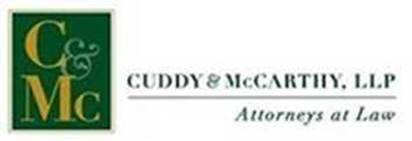 Old Definitions
“Sexual Harassment” means conduct on the basis of sex that satisfies at least one of the following:

A school employee conditioning education benefits on participation in unwelcome sexual conduct (i.e., quid pro quo); or

Unwelcome conduct that a reasonable person would determine is so severe, pervasive, and objectively offensive that it effectively denies a person equal access to the school's education program or activity; or

Sexual assault (as defined in the Clery Act), dating violence, domestic violence, or stalking as defined in the Violence Against Women Act (VAWA).
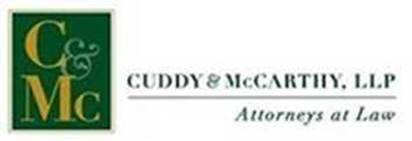 12
New Definitions=Policy changes required
34 C.F.R. Section 106.2 “sex-based harassment is a form of sex discrimination, and include both sexual harassment, which is conduct of a sexual nature, as well as other forms of harassment that are not necessarily “sexual” but are based on a person’s sex, such as pregnancy harassment, gender identity, or sex-based stereotypes.”  
Revised definition:  Sex-based conduct that, based on the totality of the circumstances, is subjectively and objectively offensive and is so severe or pervasive that it limits or denies a person’s ability to participate in or benefit from your education program or activity.
Retaliation definition changes now clarifies that nothing in that definition prohibits institutions from requiring employees to participate as a witness in, or otherwise assist with, a Title IX investigation, proceeding, or hearing. 34 C.F.R. Section 106.2 
Remember – sexual harassment is evaluated on the manner it was received, not the manner in which it was intended.
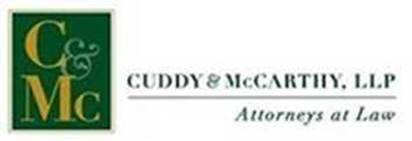 Elements of Sexual/gender-based Harassment
A form of sex discrimination involving conduct of a sexual nature.
Unwelcome sexual advance or conduct that creates an intimidating, hostile or offensive workplace.
May occur when submission to such conduct is made either explicitly or implicitly a term or condition of an individual’s employment or academic progress.
Sexual harassment does not have to be of a sexual nature – it can include offensive remarks about a person’s sex. i.e. dumb ho, stupid bitch
Includes any retaliatory conduct in response to reporting such conduct.
Examples of verbal sexual harassment
Threats or suggestions of loss of job, academic credit or privileges or withholding of a benefit unless sexual favors are given
Threats or suggestions that a person will “get ahead” if sexual favors are given
Repeated requests to have lunch, dinner, a drink or to just “hang out” or “hook up”
Calling someone “doll,” “babe,” or “honey”
Making sexual innuendoes
Telling sexually-oriented jokes or stories
Making sexually-oriented comments about a person’s appearance, clothing, or body.
Turning innocent discussions to sexual topics
Cat-calling
Examples of non-verbal sexual harassment
Elevator eyes
Staring (at someone or particular body parts)
Displaying sexual and/or derogatory materials about men or women, including sharing pictures and videos on social media or on your phone
Invading an individual’s personal space
Making sexual gestures with hands and/or body movements
Examples of Physical sexual harassment
Massaging a person’s neck, shoulders, etc.
Brushing up against another person
Hugging, kissing, patting, or stroking someone
Pinning someone into a corner
Touching oneself in front of another
Adjusting a person’s clothing 
Non-consensual sexual contact
If the conduct interferes with a person’s ability to access educational or work opportunities – it may be sexual harassment.
Hostile Environment Analysis under TIX
Unwelcome conduct determined by 
a reasonable person, placed in a substantially similar situation, 
to be so severe or pervasive, and objectively offensive that 
it effectively denies a person equal access to the recipient’s education program or activity.
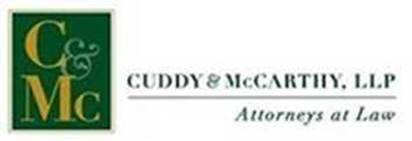 Prohibitions on Retaliation
No school or person may intimidate, threaten, coerce, or discriminate against any individual for the purpose of interfering with any right or privilege secured by Title IX, 
or because the individual has made a report or complaint, testified, assisted, or participated or refused to participate in any manner in a Title IX investigation, proceeding, or hearing.
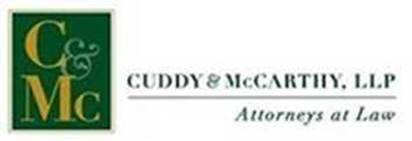 19
What Does Not Constitute Retaliation?
The exercise of rights protected by the First Amendment does not constitute retaliation. (No party can be prohibited from discussing the allegations or gathering evidence).
Charging an individual with a code of conduct violation for making a materially false statement in bad faith in the course of a grievance proceeding under this part does not constitute retaliation; provided, however, that a determination regarding responsibility, alone, is not sufficient to conclude that any party made a bad faith materially false statement.
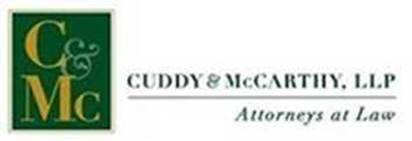 20
[Speaker Notes: Charges against an individual for code of conduct violations not involving sex discrimination or sexual harassment, but arising out of the same facts or circumstances as a report or complaint of sex discrimination or sexual harassment, constitute retaliation if the purpose of the charges is to interfere with any right or privilege secured by Title IX or its regulations]
TIX Notice and Response
When a Responsible Employee is made aware of conduct which may constitute sexual harassment, school/district must take specific action.

Conduct must be immediately reported to TIXC.

Promptly contact Complainant to discuss available supportive measures.

Supportive Measures:   individualized services to restore or preserve equal access to education, protect student and employee safety, or deter sexual harassment. 

Supportive measures must be offered even if a complainant does not wish to initiate or participate in a grievance process.

Explain to Complainant the process of filing a complaint and the TIX investigation process.
Mandatory Response to Reports of Sexual Harassment
A District MUST
respond promptly in a manner that is not deliberately indifferent, i.e., in a way that is not clearly unreasonable in light of the known circumstances;
Offer supportive measures to the complainant
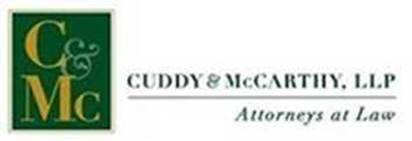 22
Protection for LGBTQ+ Now Codified
Codification of protection against discrimination on the basis of sexual orientation and gender identity.
The final regulations: Protection against all sex-based harassment and discrimination. The final rule protects all students and employees from all sex discrimination prohibited under Title IX, including by restoring and strengthening full protection from sexual violence and other sex-based harassment.
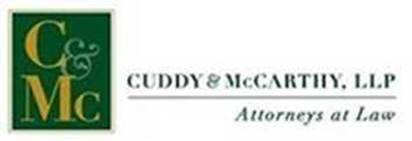 Social Media and AI –Included in Harassment
A recipient’s obligation is to address all forms of sex discrimination, including sex-based harassment that occurs within the recipient’s education program or activity, whether the conduct takes place online, in person, or both. 
Online harassment can include, but is not limited to, unwelcome conduct on social media platforms such as sex-based derogatory name-calling, the nonconsensual distribution of intimate images (including authentic images and images that have been altered or generated by artificial intelligence (AI) technologies), cyberstalking, sending sex-based pictures or cartoons, and other sex-based conduct that, based on the totality of the circumstances, is subjectively and objectively offensive and so severe or pervasive that it limits or denies a person’s ability to participate in or benefit from the recipient’s education program or activity. 
A recipient must evaluate online conduct with the same factors that are used to determine whether in-person conduct creates a hostile environment.
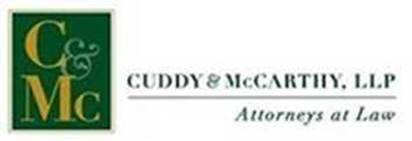 Special Education & Title IX
Section 106.8(e) clarifies that the Title IX Coordinator is not required to consult with a student’s full IEP team or Section 504 team.
However, Section 106.8(e) does provide the recipient must require that the Title IX Coordinator consult with one or more members of a student’s IEP team or Section 504 team, as appropriate.
The purpose of the consultation is to determine how the recipient can comply with relevant special education laws while carrying out the recipient’s obligation under Title IX
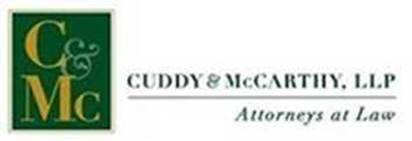 Title IX and Confidentiality
Schools must keep confidential the identity of complainants, respondents, and witnesses, except as may be permitted by FERPA, or as required by law, or as necessary to carry out a Title IX proceeding.
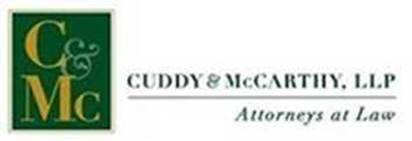 26
Training Requirements
Section 106.8(d)(2) requires all investigators, decisionmakers, and other persons responsible for implementing the recipient’s grievance procedures or who have the authority to modify or terminate supportive measures to also be trained on the recipient’s obligations; the recipient’s grievance procedures, and if applicable, how to serve impartially, including by avoiding prejudgment of the facts at issue, conflicts of interest, and bias…
Title IX Required Training
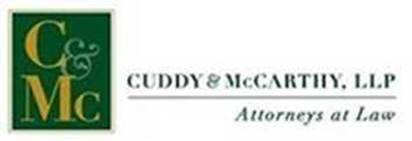 Title IX Coordinators, investigators, decision-makers and people who facilitate any informal resolution process, must be free from conflicts of interest or bias for or against complainants or respondents.
Training of Title IX personnel must include:
the new rule’s definition of sexual harassment and the scope of the school’s education program or activity;
how to conduct an investigation and grievance process including hearings, appeals, and informal resolution processes, as applicable;
 and how to serve impartially, including by avoiding prejudgment of the facts at issue, conflicts of interest, and bias;
training on any technology to be used at a live hearing;
decision-makers and investigators must receive training on issues of relevance, including how to apply the rape shield protections provided only for complainants.
28
Deadline for Implementation - August 1, 2024
All policies MUST be updated 
All staff trained on new Title IX regulations - annually.
Update student, staff and parent handbooks, websites, etc. before school starts.
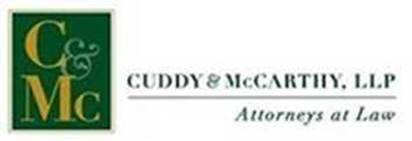 Important Title IX Definitions
“Actual knowledge” means notice of sexual harassment or allegations of sexual harassment to the District’s Title IX Coordinator, or 
any official of the school who has authority to institute corrective measures on behalf of the school, 
or to any employee of an elementary and secondary school provided that  imputation of knowledge based solely on vicarious liability or constructive notice is insufficient to constitute actual knowledge. 
Teachers, administrators, employees – must 
	report to Title IX coordinator
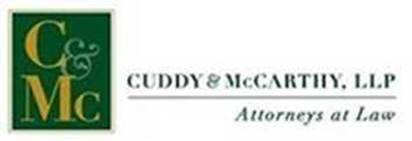 30
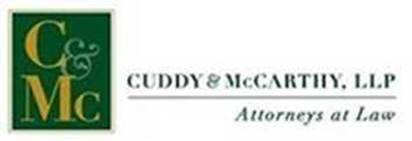 Important Title IX Definitions cont’d.
“Complainant” means an individual who is alleged to be the recipient of conduct that could constitute sexual harassment.  The Final Rule expressly recognizes the legal rights of parents and guardians to act on behalf of parties (including by filing formal complaints) in Title IX matters.
The person who simply reports is not the “Complainant” for purposes of investigation.

	“Respondent” means an individual who has been reported to be the perpetrator of conduct that could constitute sexual harassment.
 
The Title IX Coordinator has the right/obligation to file a complaint on behalf of a complainant(s) if the complainant is unwilling and the Title IX Coordinator determines there is a “substantial risk of the conduct being repeated”.
Important Title IX Definitions cont’d.
"Notice" includes, but is not limited to, 
a report of sexual harassment to the Title IX Coordinator  
in person, 
by mail, 
by telephone, 
or by electronic mail, 
using the contact information listed for the Title IX Coordinator,
or by any other means that results in the Title IX Coordinator receiving the person’s verbal or written report. 
Such a report may be made at any time (including during non-business hours) by using the telephone number or electronic mail address, or by mail to the office address, listed for the Title IX Coordinator. 
34 CFR 106.8
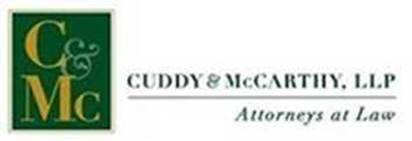 32
Important Title IX Definitions cont’d.
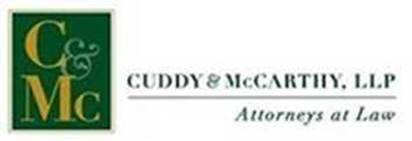 “Education program or activity” - locations, events, or circumstances  over which the school exercised substantial control over both the alleged harasser and the context in which the sexual harassment occurs and also includes any building owned or controlled by a student organization that is officially recognized by a postsecondary institution.
New regulations include harassment on social media, text, etc., which impact a student’s access to educational opportunities.
“Supportive measures” means non-disciplinary, non-punitive individualized services offered as appropriate, as reasonably available, without fee or charge, to the parties in a TIX matter.
33
Supportive Measure Requirements
Applies to both complainant and respondent, before or after the filing of a formal complaint, or where no formal complaint has been filed.
Measures are designed to restore or preserve access to the recipient’s education program or activity, without unreasonably burdening the other party; protect the safety of all parties and the recipient’s educational environment; and deter sexual harassment.
May include counseling, course-related adjustments, modifications of work or class schedules, campus escort services, increased security and monitoring of certain areas of campus, and mutual restrictions on contact between the parties.
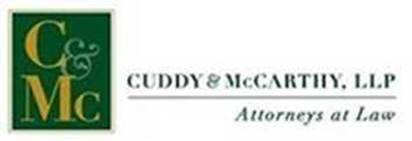 34
Important Title IX Definitions cont’d.
“Formal complaint” means a document filed by a complainant or signed by the Title IX Coordinator alleging sexual harassment against a respondent and requesting that the school investigate the allegation of sexual harassment.

 At the time of filing a formal complaint, a complainant must be participating in or attempting to participate in the education program or activity of the school with which the formal complaint is filed.
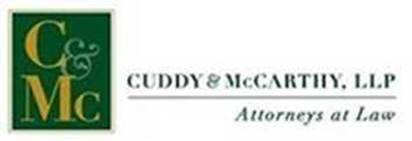 35
Important Title IX Definitions cont’d.
“Title IX Coordinator”- At least one person designated and authorized by a District to  coordinate its efforts to comply with Title IX and must be designated by that title.
Applicants for admission and employment, students, parents or legal guardians of Grades 1-12 students, employees, and all unions, must be annually notified of the name or title, office address, electronic mail address, and telephone number of the employee or employees designated as the Title IX Coordinator. 
Website must include the contact information.
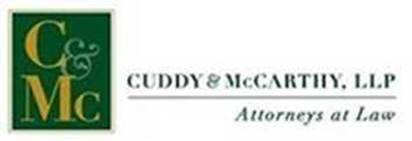 36
Break Time (Grab the document from your email entitled “Standard Operating Procedures” for when we return.)
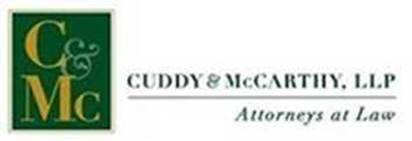 The Process:  Model Standard Operating Procedures
General Overview
The Title IX Coordinator’s name and contact information will be published on the District’s website.
The process for a student/family/employee to file a Title IX report (“Report”) will be published and available on the District’s website.
Reports may be made via email to the Title IX Coordinator, by submitting the Title IX complaint form to the Title IX Coordinator or by calling the Title IX coordinator.
All District employees are mandatory reporters.  
1. A Report, made to a District employee, must be immediately reported to the Title IX coordinator.
2. The Report form may be found on the District’s website, school websites and here [insert link to form]
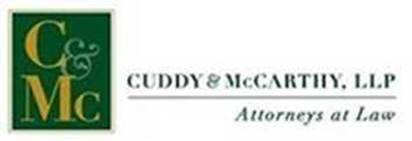 Model Complaint Form
Note:  If your District uses the NMSBA policy service for their policies, there is a form found at A-0331.
Take a look at the model complaint form found with your registration email. 
When the Title IX Coordinator reviews a complaint, they must determine:
Who is the Complainant?
Remember, the reporter is not necessarily the Complainant.
The Complainant is the person who received the allegedly discriminatory conduct – that is not always the person who made the report.
Who is the Respondent?
Is the Complainant willing to proceed with an investigation?
Regardless, must offer supportive measures to both parties.
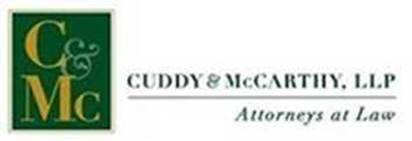 [Speaker Notes: Where should you have this form available?]
Procedures for Complaint Intake and Investigation
Who Can Complain?- Any person may report sex discrimination, including sexual harassment (whether or not the person reporting is the person alleged to be the victim of conduct that could constitute sex discrimination or sexual harassment) but the term “complainant” means the victim.
How? - In person, by mail, telephone, or by electronic mail, using the contact information listed for the Title IX Coordinator, or by any other means that results in the Title IX Coordinator receiving the person’s verbal or written report.
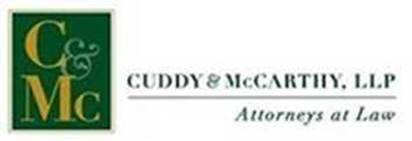 40
More About Complaints
A complaint  report may be made at any time (including during non-business hours) by using the telephone number or electronic mail address, or by mail to the office address, listed for the Title IX Coordinator. 
The District must treat a person as a “complainant” any time it has notice that the person is alleged to be the recipient of conduct that could constitute sexual harassment 
regardless of whether the person themselves reported, or a third party reported the sexual harassment, 
and irrespective of whether the complainant ever chooses to file a formal complaint or participate in an investigation.
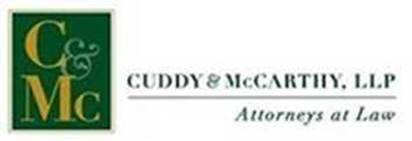 41
District Policy Requirements
The policy must address how notice of the nondiscrimination policy and grievance procedures will be made, including how to file or report sexual harassment and how the recipient will respond, and notice must be given to: 
applicants for admission and employment; 
students; 
parents or legal guardians; 
unions or professional organizations holding agreements with the District, and  
notice to the same groups must contain the Title IX Coordinator’s name or title, email address, office address, 
	and telephone number.
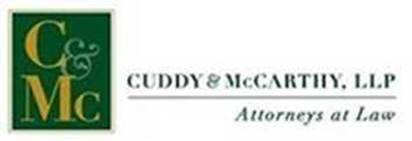 42
Policy Requirements, cont’d.
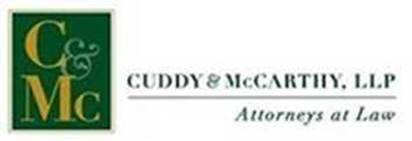 Notice of a District’s non-discrimination policy must include,
statement that the recipient does not discriminate on the basis of sex in the education program or activity that it operates, and that it is required by Title IX and its regulations not to discriminate in such a manner;
the requirement that prohibition on discrimination in  the education program or activity applies to employment; 
Statement that inquiries about the application of Title IX and its regulations to the District may be referred to the designated Title IX Coordinator, to the Assistant Secretary of the Federal Department of Education, or both; and
both the notice of nondiscrimination and the Title IX Coordinator’s contact information must be published on District/School websites and in any handbook provided students, parents/guardians, applicants, unions and professional organizations have agreements with a District.
43
3.  Must determine Jurisdiction
Does TIX jurisdiction attach?
Was the complainant attempting to participate in a District-sanctioned program or activity when the conduct occurred?
Was the respondent engaging in a District-sanctioned program or activity when the conduct occurred?
Did the District have control over the respondent when the conduct occurred?
Did the alleged conduct occur within the jurisdiction of the School/District?
Remember:  The new regulations, effective August 1, 2024, require the district to consider conduct that did not occur within the geographical boundaries of the district, but impacted a student’s access to their educational opportunities.  i.e. social media, texting, snapchat, pictures, etc.
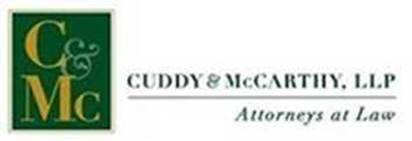 4.  Must Determine SPOO
Does the conduct alleged, if true, rise to the level of a Title IX investigation:
Severe or
Pervasive and
Objectively Offensive
So as to effectively limit or deny a person’s ability to participate in or benefit from your education program or activity.
If yes, must meet with Complainant to review the investigation process.
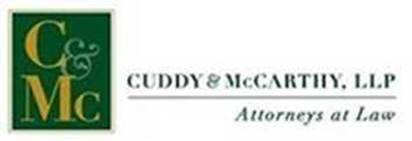 Complainant Considerations
Questions
Has the Complainant been offered supportive measures?
Has the Complainant been informed of her right to contact law enforcement?
Has the Complainant had the Title IX investigation process explained to her?
Does the Complainant want an investigation into this matter?
If yes, what are the next steps?
If no, what are the next steps?
Should the TIX coordinator consider filing a complaint on behalf of complainant if she is unwilling to move forward?  Why or why not?
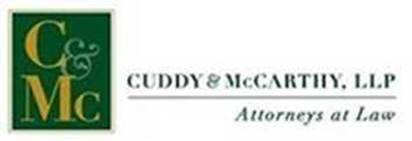 Respondent Considerations
Has Respondent been offered supportive measures?
Has Respondent been provided with written notice of allegations and advisement of rights?
Has Respondent been notified of the presumption that they are not responsible for the alleged conduct?
Has Respondent been notified of their right to provide witnesses and evidence to support their position?
Has Respondent been notified of their right to respond in writing to the allegations?
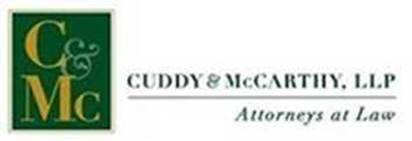 Standard Operating Procedures cont.
Handling a Report
When a Report is received, the Title IX Coordinator, or Designee, i.e. Deputy Title IX Coordinators, will conduct a preliminary inquiry, when necessary to gather more information to determine Title IX jurisdiction. 
Based on the allegations, or preliminary inquiry, the Title IX Coordinator will determine if the allegations in the Report fall within Title IX jurisdiction, or if the Report will be referred to another department.
When a formal Report is received from a Complainant, and the allegations do not meet the criteria for Title IX jurisdiction, a Notice of Dismissal (“Dismissal”) will be sent to the Complainant.
If Respondent is aware of the Report, Respondent will also receive the Dismissal.
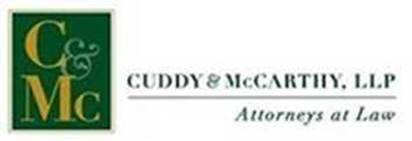 [Speaker Notes: Take a look at the notice of dismissal.]
Mandatory Dismissal of Formal Complaint
If the conduct alleged in the formal complaint would not constitute sexual harassment as defined in § 106.30 even if proved, 
did not occur in the district's education program or activity, 
or did not occur against a person in the United States,
Don’t forget about social media considerations... 
then the district must dismiss the formal complaint with regard to that conduct for purposes of sexual harassment under title IX or this part; 
such a dismissal does not preclude action under another provision of the district's code of conduct.
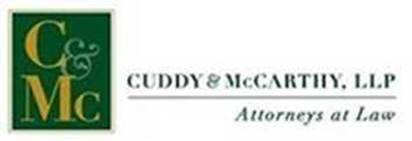 Permissive Dismissal of Formal Complaint
The district may dismiss the formal complaint or any allegations therein, if at any time during the investigation or hearing: 
A complainant notifies the Title IX Coordinator in writing that the complainant would like to withdraw the formal complaint or any allegations therein; 
the respondent is no longer enrolled or employed by the recipient; 
or specific circumstances prevent the recipient from gathering evidence sufficient to reach a determination as to the formal complaint or allegations therein.
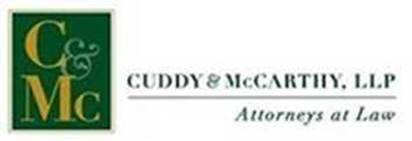 Standard Operating Procedures cont.
Both the Complainant and Respondent (“the Parties”) have the right to appeal a Dismissal.
To appeal, a written appeal must be submitted to the Title IX Coordinator, within five (5) days of the issuance of a Dismissal.
The appeal, and any associated documents, will be sent to the Superintendent for review.  
If the Superintendent agrees that Title IX jurisdiction does not attach to the Report, the Superintendent will issue a written denial of the appeal.
This denial will be sent to the Title IX Coordinator for distribution to the Party[ies].
If the Superintendent determines that the matter should be investigated through the Title IX process, the matter will be returned to the Title IX Coordinator for assignment and investigation.
If a Dismissal is issued, the Report may be sent to the appropriate site level administrator for sanctions under the student code of conduct, or to the individual’s supervisor/HRS for review and sanctions.
Simply because a matter does not fall within Title IX jurisdiction, does not mean that it cannot be addressed through another conduct process.
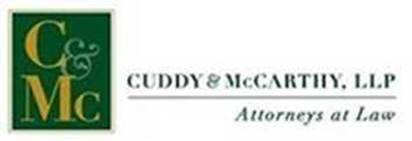 Standard Operating Procedures cont. Initiating An Investigation
Investigation Process
If Title IX jurisdiction attaches to the allegations in the Report, the Title IX Coordinator will initiate the Title IX Investigation Process.
The Title IX Coordinator may assign a Deputy Title IX Coordinator, or other designee, to offer and assist in the delivery of Supportive Measures to the Parties.
Supportive Measures may include, but are not limited to: counseling, change of class schedule or work assignment, extracurricular changes, excused absences, etc.
Supportive measures are offered to both Parties.
Must document all supportive measures offered and accepted by the Parties.
Parties must be treated equally in the process.
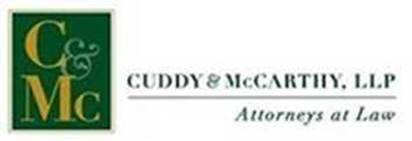 Standard Operating Procedures cont. Conflict of Interest
The Title IX Coordinator will assign an investigator to begin investigation of the Report.
If a conflict, real or perceived, between the assigned investigator and the Parties exists, the investigator will notify the Title IX Coordinator.
The Title IX Coordinator will determine whether an actual conflict exists, and either reassign the Report to another investigator or continue with the assigned investigator.
MUST be aware of conflicts of interest, or the appearance of a conflict, through the entire process.
Better to conflict yourself out than have the process questioned due to a real or perceived conflict.
That said – Parties will always allege bias.
At this stage – the TIX Coordinator is supervising the process and acting as a neutral liaison for the parties through the process.
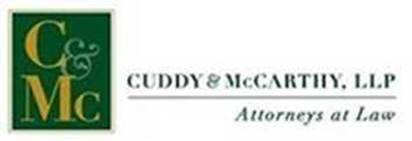 Let’s Talk Bias…
Title IX requires anti-bias training for all individuals involved in the Title IX process.
What are your biases?
How might these biases impact you in the Title IX investigation process?
https://implicit.harvard.edu/implicit/takeatouchtestv2.html
Take a gender – career or science test and let’s reflect on the results.
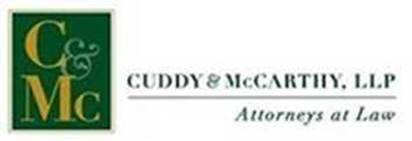 Let’s Practice.
On May 1st during cheerleading practice, Rosie (student) came to me (cheer coach) with concerns about another student.  Rosie reported that Mary who has been very distracted and isolating herself lately. Rosie told me that Mary told her about an incident at the hotel where  Prom was hosted on April 17th.  Apparently, many students rented hotel rooms.  Students were going back and forth from their hotel rooms and the dance.  Mary told Rosie that Josh forced her to have sex in the hotel room. Mary and Josh have been dating for several months.  Mary and Josh are still dating, according to Rosie. Rosie reports that Mary has not been the same since the incident.
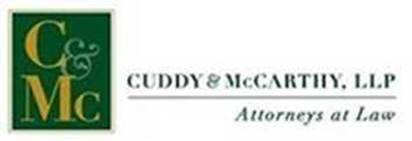 Test your bias.
What types of bias may be present in this investigation?
What was your initial thought upon reading this scenario?
Would your analysis change if both the complainant and respondent were male?
Would your analysis change if both the complainant and respondent were female?
What if the respondent were female and the complainant male?
If you knew that the Respondent was the quarterback of the football team, would that matter?
What experiences in your own life would impact your biases when evaluating this scenario?
What supportive measures may be appropriate for the parties?
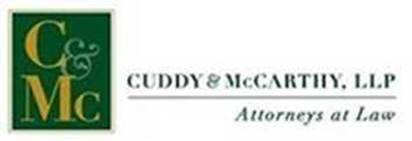 Check your own personal bias:
Test yourself. 
Test your team.
Develop a consistent intake process. 
Create a truth-telling environment. 
Prepare, prepare, prepare. 
Develop a system to summarize interviews. 
Rely on tools to keep your decisions fair. 
Collect and consider all evidence – the good, the bad and the ugly.
Use a range to classify misconduct.
Use a range to select an appropriate fix.
Track your work at every stage.
Be conscious of and question your decisions. 
Educate yourself. 
Communicate about it and create systems to reduce it. 
Increase your exposure. 
Co-investigate.
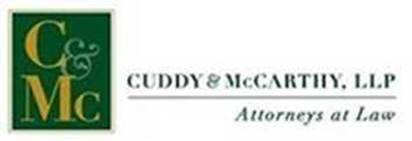 Lunch Break
Standard Operating Procedures Cont.
If a Party needs to be placed on interim suspension during the pendency of the investigation, as a result of significant safety concerns, the Title IX Coordinator will conduct a risk assessment prior to a removal.
1. If it is determined that a Party is to be placed on interim suspension, the Party to be removed has the right to appeal the removal to the school site level administrator (principal/designee), or to their direct supervisor, if an employee.
a. The Appeal must be submitted to the Title IX Coordinator within five (5) days of removal.
b. The Party will be informed in writing from the Title IX Coordinator, within five (5) days of submission of Appeal, of the outcome.
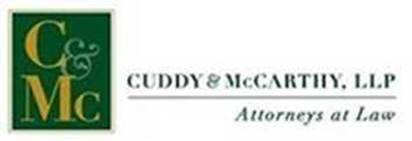 Interim Suspension
The Regulation does not preclude a district from removing a respondent from the recipient's education program or activity on an emergency basis, provided that 
the recipient undertakes an individualized safety and risk analysis, 
determines that an immediate threat to the physical health or safety of any student or other individual arising from the allegations of sexual harassment justifies removal, 
and provides the respondent with notice and an opportunity to appeal the decision immediately following the removal.
Who will serve as the appeal authority in your organization?
IDEA, Section 504, ADA may preclude total removal.
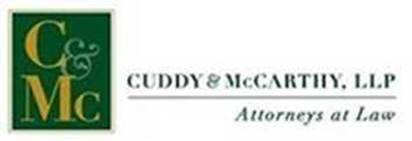 Risk Assessment
Take a look at the NABITA risk assessment and the documentation form attached to the registration email that you received.
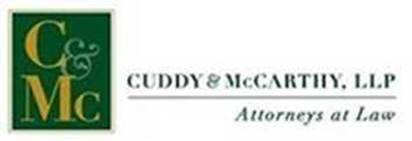 Employee Administrative Leave
The Regulation does not preclude a district from placing a non-student employee respondent on administrative leave during the pendency of a Title IX grievance process.
Work with HR on this.
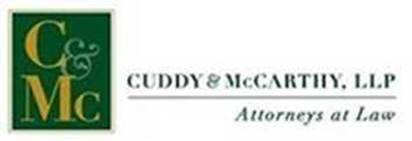 Title IX Coordinator Responsibility
Title IX Coordinators are required to ensure that all of the individuals involved in this process are trained annually and training is posted on the website.
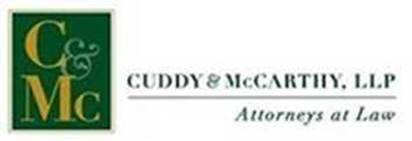 Standard Operating Procedures cont.Title IX Investigation
A Title IX investigation commences upon the investigator serving written notice of allegations to Complainant and Respondent (both Parties receive the allegations).
Respondent has five (5) days to respond in writing, to the allegations; however, Respondent is not required to respond in writing.
The Parties will be provided with the opportunity to provide witnesses and evidence, relevant to the allegations in the Report.
The investigator will conduct the investigation, according to standard investigatory methods, and adhere to the procedures for Title IX investigations.
The investigator may inform supervisors, or site level administrators, when Parties have been served.
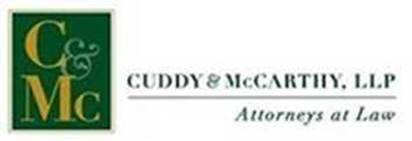 [Speaker Notes: Use the example of notice of allegations.]
Standard Operating Procedures cont.
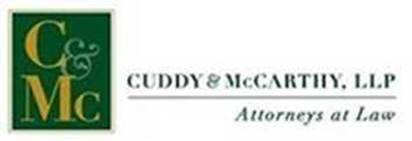 Upon completion of the investigation, the investigator will draft an investigation report.
The Parties will receive a draft copy of the investigation report, and all exhibits. 
Parties may review the investigation report and exhibits, and respond in writing, should they choose to do so, within ten (10) days.
After ten (10) days, the investigator will finalize the investigation report.
The final report will include any response that a Party submitted in writing to the draft report.
The Final Report will be transmitted to the Title IX Coordinator. 
Title IX Coordinator transmits the final investigation report, along with all exhibits to the Decision-Maker. 



The Title IX Coordinator is responsible for ensuring that the report is appropriately drafted – you need to review it or send it to your legal counsel for review.
The Title IX Coordinator is responsible for ensuring that all aspects of the process are followed.
[Speaker Notes: Show the example investigative report.]
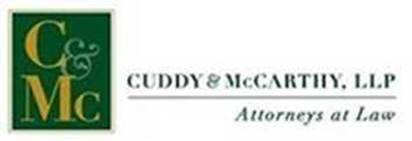 RECORDS RETENTION
All records must be retained and available to parties to an investigation for seven (7) years.
This is minimum required under TIX.
State retention records may require a longer time period.
All records includes records of training, investigations, hearings, informal resolutions, supportive measures and any other processes.
66
[Speaker Notes: If this results in discipline/report goes into the student’s file – much longer – 99 years from matriculation.]
Standard Operating Procedures cont.
Determination (of responsibility)

The Decision-Maker determines, based on the report and evidence, whether the Respondent should be found responsible for a violation of policy.	
1.  The Decision-Maker drafts a written decision (“Determination”) within ten (10) days of receipt of the final investigation report and exhibits.
2. The Determination is sent to the Title IX Coordinator for distribution to the Parties.
3.  The Title IX Coordinator distributes the Determination to the Parties simultaneously, along with a description of procedural next steps, within five (5) days of receipt.
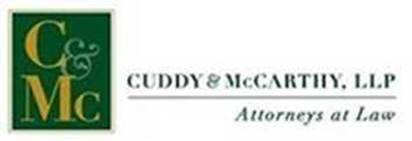 More Training
Decision makers must be trained 
on a presumption that the respondent is not responsible for the alleged conduct until a determination regarding responsibility is made at the conclusion of the grievance process.

Materials used to train Title IX personnel must be posted on websites, if any, or make materials available for members of the public to inspect if no website.
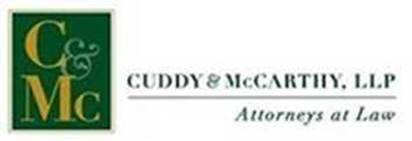 68
Standard Operating Procedures cont.Appeal of Determination
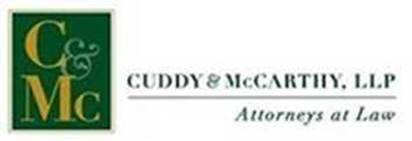 Appeal of Determination
If either Party chooses to appeal the Determination, they may send a written appeal to the Title IX Coordinator within five (5) business days of distribution of Determination.
All Parties will be made aware of an Appeal of the Determination.
The Title IX Coordinator will transmit the Appeal, along with the final investigation report and exhibits, to the Superintendent, or Designee, for review and decision.
An Appeal of the Determination may be considered only when one of the following criteria is met:
New facts and evidence are presented, that were not available at the time of the investigation, which will impact the outcome of the investigation; or
Evidence is produced that demonstrates that the District had a conflict of interest, or bias, that affected the outcome of the investigation; or
Evidence is produced that the investigation procedures were not followed, which would have impacted the outcome of the investigation.
Grounds For Appeal
A procedural irregularity that affected the outcome.
New evidence that was not reasonably available at the time the determination or dismissal of charges were made that could affect the outcome.
Title IX Coordinator, investigator(s), decision-maker(s) had  a conflict of interest against Complainants or Respondents generally  or the individual Complainant or Respondent that affected the outcome.
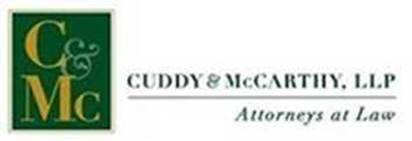 70
Break
Qualifications of the Appellate Decision-maker
The appellate “decider” cannot be the Coordinator, investigator, or initial decision maker; 
Cannot have a conflict of interest or bias against complainants and respondents generally or the particular complainant and respondent, and 
Must be trained to same level as Coordinator and Hearing level decision maker.
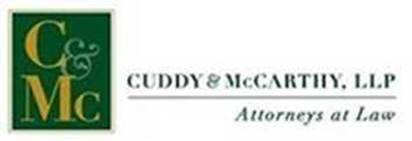 72
Standard Operating Procedures cont.Appeal of Determination
The Superintendent, or Designee, will issue a written decision on the Appeal, and transmit the decision to the Title IX Coordinator within ten (10) days of receipt of the Appeal.
The Title IX Coordinator will transmit the written decision to the Parties.
The decision of the Superintendent, or Designee, is final.
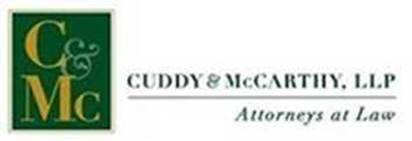 Informal Resolution
Cannot be a requirement.
May not be offered unless a formal complaint is filed
However, at any time before a determination is reached, District may facilitate an informal resolution process, like mediation, that does not involve a full investigation and grievance process, so long as parties give voluntary written consent to the informal resolution process.
Not allowed when respondent is an employee and complainant a student.
Parties must agree to the resolution.
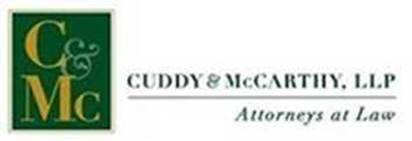 Let’s Review What We Have Learned
For which parts of the Title IX process are you responsible?
All of them.
Mandatory Response MUST Do’s
Coordinator must 
promptly contact the complainant to discuss the availability of supportive measures, 
consider the complainant’s wishes with respect to supportive measures, 
inform the complainant of the availability of supportive measures with or without the filing of a formal complaint, 
and explain to the complainant the process for filing a formal complaint.
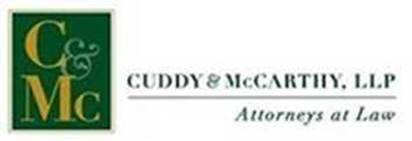 76
Coordinator Must Do’s
Determine initial jurisdiction questions.

Determine whether complainant has made a formal complaint or if Coordinator will initiate complaint.

Determine whether there is an obligation to investigate.

Determine range of policy violations  if allegations are true.

Provide written notice to complainant and respondent of allegations and investigation prior to setting formal interviews.
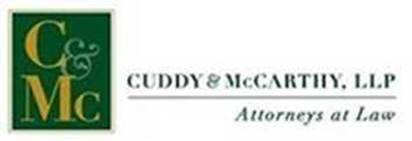 77
Coordinator Responsibilities
Describe or list the possible disciplinary outcomes and remedies that may be implemented following a determination of responsibility.

Notify respondent  of any provision in the code of conduct that prohibits knowingly making false statements or providing false information in the grievance process.
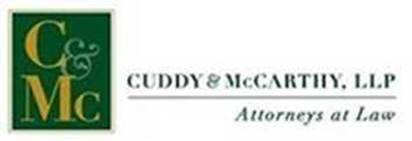 78
Investigator Duties
Promptly conduct an unbiased investigation
Provide parties equal opportunity to present witnesses and evidence; allow them to be accompanied by an advisor; give parties written notice of meetings and sufficient time to prepare.
A decision may not be made sooner than 10 days after the final report is served on the complainant and respondent for their review and written response.
Provide the complainant and respondent the evidence gathered in the investigation 10 days prior to its finalization and parties must be allowed to respond within this period.
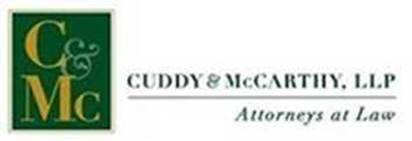 79
Administrative Process
Board Policy determines whether in person hearings with cross examination are  permitted. Hearings not required by K-12 or post-secondary under the new regs.
Parties  may submit written questions that the party wants asked of any party or witness and be permitted follow-up questions.
The complainant’s prior sexual behavior is not relevant unless used to prove consent with respondent or that another person committed the acts complained of.
Burden of Proof – Same for employees as others. 
Generally – preponderance of the evidence.
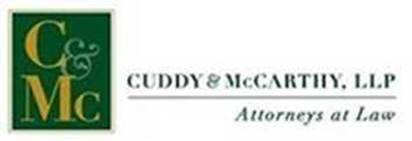 80
Formal Administrative Decision
The investigator and the Coordinator cannot be the decision maker.
The written decision must include:
The allegations that could constitute sexual harassment;
All procedural steps from receipt of the complaint to the determination;
The factual findings;
The conclusions applying the facts found to the code of conduct;
A statement of the rationale for the result found for each allegation, the determination of responsibility, any sanctions and any remedy needed to restore or preserve equal access to the educational program or activity for the complainant and 
The bases and procedures for an appeal.
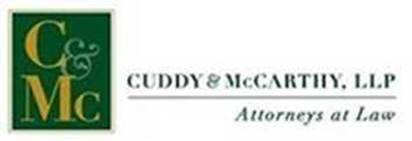 81
Applicability of State Law Due Process Requirements
The Title IX Regulations allow the decision-maker to impose sanctions against a respondent determined to be responsible for sexual harassment.
The NM Public School Code provides specific due process protections, including hearings, for terminating/discharging certain employees.  NMSA 22-10A-24 thru 28.
The NM Administrative Code provides specific due process protections, including hearings, for students facing long-term suspension/expulsion.  NMAC 6.11.2.
Does the federal law “preempt” these state law due process requirements?  May have to do both.
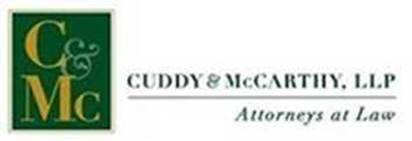 Be Great!
Laura M. Castille, Esq.
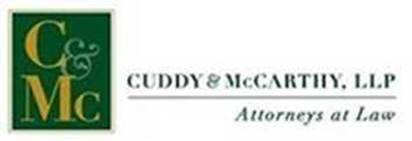